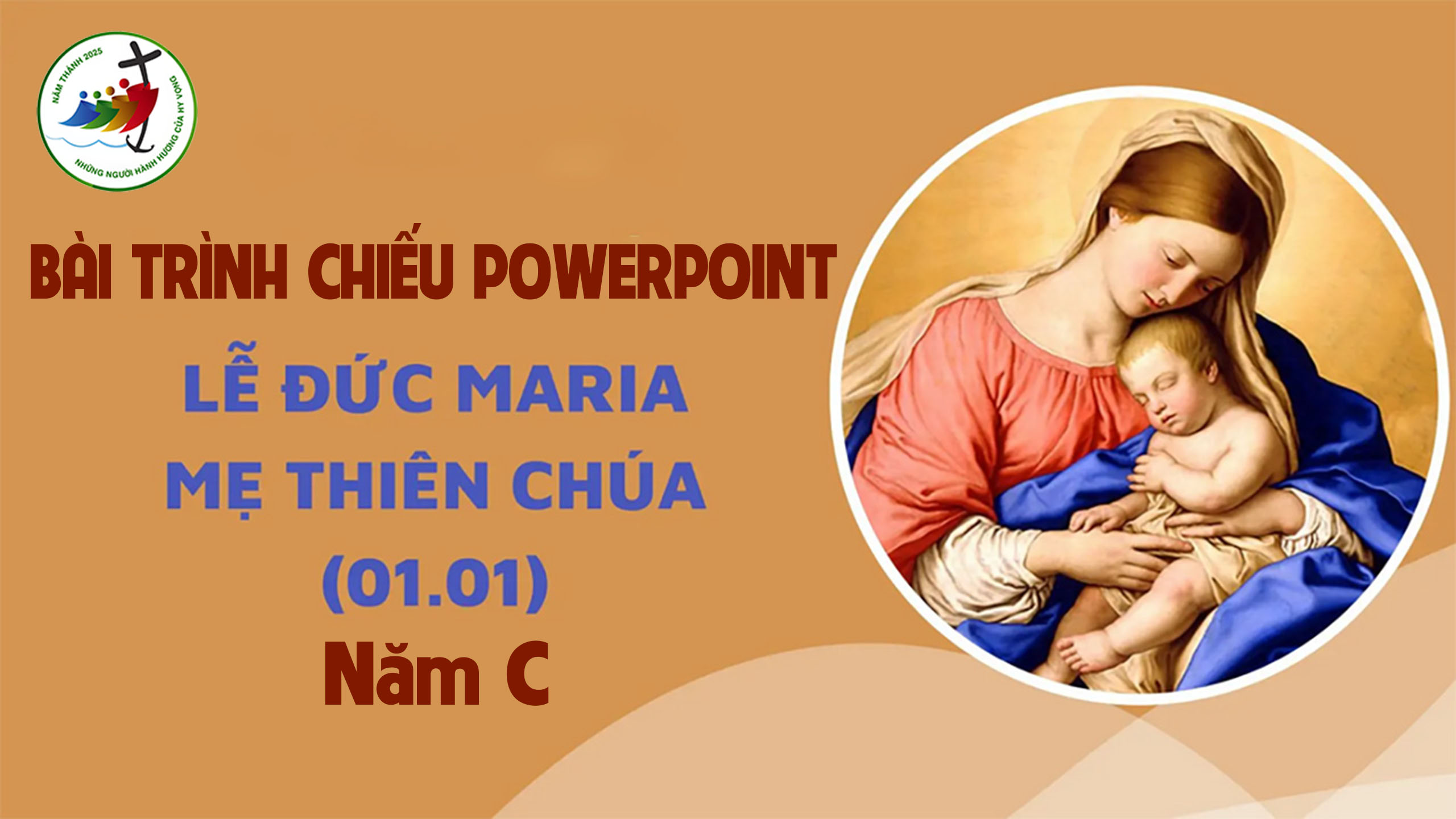 Xin lưu ý:
Bài trình chiếu dùng Font
UTM American Sans (Headings)
Thánh vịnh 66
Thánh Maria 
Đức Mẹ Chúa Trời
Kim Long 03 Câu
Đk: Xin Thiên Chúa dủ thương và chúc phúc cho đoàn con.
Tk1: Nguyện Chúa đoái thương ban muôn vàn ơn lành, Tôn nhan Ngài rày xin chiếu sáng. Đường Chúa khắp trên địa cầu hay biết, các nước trông ơn Ngài cứu độ.
Đk: Xin Thiên Chúa dủ thương và chúc phúc cho đoàn con.
Tk2:  Vì Chúa sẽ công minh cai trị địa cầu, muôn dân nào mừng vui hát xướng. Ngài sẽ hiển minh trị vì muôn nước, thống lãnh muôn dân tộc cõi trần.
Đk: Xin Thiên Chúa dủ thương và chúc phúc cho đoàn con.
Tk3: Lạy Chúa, chớ chi chư dân cảm tạ Ngài, chư dân đồng thanh cảm mến Chúa. Nguyện Chúa khứng ban ngàn muôn ân phúc, cõi đất hãy tôn sợ kính thờ.
Đk: Xin Thiên Chúa dủ thương và chúc phúc cho đoàn con.
Alleluia-alleluia:
Thuở xưa, nhiều lần và nhiều cách, Thiên Chúa đã phán dạy cha ông chúng ta qua các tiên tri, trong những ngày sau hết này, Ngài đã phán dạy chúng ta qua Người Con.
Alleluia.
CA NHẬP LỄ
Xin Kính ChàoXuân Thảo
ĐK. Xin kính chào, xin kính chào Thánh Mẫu. Mẹ đã sinh, Mẹ đã sinh hạ Quân Vương. Quân Vương là Đấng luôn nắm quyền vũ trụ muôn (ngàn) đời. Xin kính chào, chúng con xin kính chào.
Tk1. Lòng trào dâng, trào dâng những lời cẩm tú. Miệng (là) miệng ngâm thơ, ngâm thơ mừng chúc Thánh Quân.
ĐK. Xin kính chào, xin kính chào Thánh Mẫu. Mẹ đã sinh, Mẹ đã sinh hạ Quân Vương. Quân Vương là Đấng luôn nắm quyền vũ trụ muôn (ngàn) đời. Xin kính chào, chúng con xin kính chào.
Tk2. Tôn nương hỡi, hãy nhìn và hãy lắng tai, quên dân tộc, hãy quên đi nhà thân phụ. Sắc nước hương trời, Bà được Quân Vương sủng ái. Hãy vào phục lạy: Người là Chúa của Bà.
ĐK. Xin kính chào, xin kính chào Thánh Mẫu. Mẹ đã sinh, Mẹ đã sinh hạ Quân Vương. Quân Vương là Đấng luôn nắm quyền vũ trụ muôn (ngàn) đời. Xin kính chào, chúng con xin kính chào.
Về Bên MẹTiến Linh
Về đây bên Mẹ Maria, ôi Nữ Trinh tràn đầy ơn Chúa. Về đây dâng Mẹ Maria hồn xác chúng con, xin Mẹ chở che.
TK. Ôi Mẹ là Mẹ Chúa Trời, con về đây trông lên Mẹ. Xin dâng lên đời sống con ngay bây giờ và mai sau trong tay Mẹ bao nhân lành.
Về đây bên Mẹ Maria, ôi Nữ Trinh tràn đầy ơn Chúa. Về đây dâng Mẹ Maria hồn xác chúng con, xin Mẹ chở che (Xin Mẹ chở che).
Tụng Ca Mẹ Thiên ChúaDấu Chân
Tk1. Ngàn lời kinh hoan ca, kính mừng Mẹ Maria. Mẹ đẹp hơn muôn hoa, tỏa hương sắc khắp chốn trời xa. Tình Mẹ thật bao la, ôi tình Mẹ ngàn năm hải hà.
ĐK. Con xin dâng lời ca tụng ngợi khen, tán Dương Mẹ Thiên Chúa, phúc vinh mãi luôn dư đầy, ơn thiêng Mẹ là người nữ trinh nguyên, nơi Mẹ chẳng vướng tội truyền. Mẹ được Thiên Chúa thương ban, tước hiệu Mẹ Chúa vinh quang.
Tk2. Lời truyền tin năm xưa, sứ thần chào thưa với Mẹ. Mừng vui lên hân hoan, vì Thiên Chúa sẽ ở cùng Mẹ. Này Mẹ được mang thai, sinh vào đời một Đấng Cứu Độ. Mãi muôn đời về sau, chúc vinh Mẹ thật diễm phúc tuyệt luân.
ĐK. Con xin dâng lời ca tụng ngợi khen, tán Dương Mẹ Thiên Chúa, phúc vinh mãi luôn dư đầy, ơn thiêng Mẹ là người nữ trinh nguyên, nơi Mẹ chẳng vướng tội truyền. Mẹ được Thiên Chúa thương ban, tước hiệu Mẹ Chúa vinh quang.
Tk3. Đường trần gian hôm nay, với nhiều buồn đau phủ đầy. Nguyện Mẹ giang đôi tay, dìu qua những khốn khó vần xoay, Mẹ là nguồn an vui, muôn người người tìm đến khấn cầu. Dẫu trăm ngàn bể dâu, đến bên Mẹ, đời vơi hết khổ đau.
ĐK. Con xin dâng lời ca tụng ngợi khen, tán Dương Mẹ Thiên Chúa, phúc vinh mãi luôn dư đầy, ơn thiêng Mẹ là người nữ trinh nguyên, nơi Mẹ chẳng vướng tội truyền. Mẹ được Thiên Chúa thương ban, tước hiệu Mẹ Chúa vinh quang.
CA TIẾN LỄ
Đối Ca Tiến LễMẹ Thiên Chúa – Kính Mừng MariaP. Kim
Đk. Kính Mừng Maria đầy ơn phúc, Đức Chúa Trời ở cùng bà, bà có phúc lạ hơn mọi người nữ, bà có phúc lạ hơn mọi người nữ.
Tk1. Chúa đã dủ lòng, lạy Chúa, này Ngài đã dủ lòng thương thánh địa, khỏi kiếp lưu đày, nhà Gia-cóp của Ngài được thoát kiếp lưu đày.
Đk. Kính Mừng Maria đầy ơn phúc, Đức Chúa Trời ở cùng bà, bà có phúc lạ hơn mọi người nữ, bà có phúc lạ hơn mọi người nữ.
Tk2. Ân nghĩa tín thành gặp gỡ, đây ân nghĩa tín thành nay kết lời, công lý hòa bình cùng gặp gỡ chân thành và giao kết thắm tình.
Đk. Kính Mừng Maria đầy ơn phúc, Đức Chúa Trời ở cùng bà, bà có phúc lạ hơn mọi người nữ, bà có phúc lạ hơn mọi người nữ.
Tk3. Chân lý nẩy mầm từ đất, đây chân lý nẩy mầm trên đất lành, công lý từ trời mà nhìn xuống cõi đời, mà nhìn xuống cõi đời.
Đk. Kính Mừng Maria đầy ơn phúc, Đức Chúa Trời ở cùng bà, bà có phúc lạ hơn mọi người nữ, bà có phúc lạ hơn mọi người nữ.
Tk4. Chúa đã trao nhiều ân nghĩa và Người đã ban tặng muôn phúc lộc, và đất chúng ta đầy hoa trái thơm lành, mà hoa trái thơm lành.
Đk. Kính Mừng Maria đầy ơn phúc, Đức Chúa Trời ở cùng bà, bà có phúc lạ hơn mọi người nữ, bà có phúc lạ hơn mọi người nữ.
Với Mẹ Con DângHương Đan
Tk1. Với Mẹ con dâng, dâng lên rượu bánh thơm nồng, thơm nồng tình quê hương con. Nắng mưa sớm chiều khẩn cầu cho lúa đơm bông lúa đơm bông hạt kính dâng lên Ngài.
Đk. Dâng lên Ngài đây bánh rượu thơm. Dâng lên Ngài trọn tấm lòng con.
Tk2. Với Mẹ con dâng, dâng lên này những ước nguyện vui buồn đời con hôm nay. Chúa thương chúc lành cho đời con mãi tin yêu tháng năm an bình chứa chan ân tình.
Đk. Dâng lên Ngài đây bánh rượu thơm. Dâng lên Ngài trọn tấm lòng con.
Tk3. Với Mẹ con dâng, dâng lên lời hát cảm tạ, cảm tạ tình Cha thương con. Chúc khen danh Ngài bây giờ cho đến mai sau đến muôn muôn đời chúc khen danh Ngài.
Đk. Dâng lên Ngài đây bánh rượu thơm. Dâng lên Ngài trọn tấm lòng con.
Nguyện DângTrần Hòa Yên
Tk1. Nguyện dâng lên Chúa của lễ đơn sơ mọn hèn từ bao công lao ngày tháng chúng con làm nên. Nguyện xin Thiên Chúa Đấng Thánh tối cao quyền năng thương xem lễ vật đoàn con hân hoan tiến dâng lên Ngài.
Đk. Xin thánh hoá Ngài ơi thương tình thánh hoá. Bánh tinh tuyền cùng dâng rượu nho thơm nồng. Được trở nên Máu Thịt thần lương sức sống dưỡng nuôi con trọn đời đầy ơn Chúa Trời.
Tk2. Nguyện dâng lên Chúa cuộc sống vui tươi muôn màu cùng bao thương đau ngày tháng bước chân lầm lỗi. Nguyện xin Thiên Chúa thánh hoá xoá bao tội khiên, xin ban chúng con bình yên nương thân nơi Cha nhân hiền.
Đk. Xin thánh hoá Ngài ơi thương tình thánh hoá. Bánh tinh tuyền cùng dâng rượu nho thơm nồng. Được trở nên Máu Thịt thần lương sức sống dưỡng nuôi con trọn đời đầy ơn Chúa Trời.
CA NGUYỆN HIỆP LỄ
Chúng Tôi Đã ThấyKim Long
Tk1. Nói lên đi mục đồng ơi, các anh đã thấy gì? (Chúng tôi đã thấy) Một Hài Nhi đã hạ sinh (với muôn lớp thiên thần).
Đk. Nào ca vang, nào ca vang: Sáng danh Chúa trên trời cao. An bình nơi dương thế cho nhân loại Chúa thương.
Tk2. Nói lên đi mục đồng ơi, các anh đã thấy gì? (Chúng tôi đã thấy) Đàn bò chiên chúng thở hơi (để hong ấm Vua Trời).
Đk. Nào ca vang, nào ca vang: Sáng danh Chúa trên trời cao. An bình nơi dương thế cho nhân loại Chúa thương.
Tk3. Nói lên đi mục đồng ơi, các anh đã thấy gì? (Chúng tôi đã thấy) Mẹ Đồng Trinh trí niệm suy (ngắm trông chính Con mình).
Đk. Nào ca vang, nào ca vang: Sáng danh Chúa trên trời cao. An bình nơi dương thế cho nhân loại Chúa thương.
Tình Trời Tỏa SángĐăng Linh
Đk. Trần thế chìm đắm trong đêm dài u hoài. Chờ trông, tâm tư bao khát mong. Chào đón ngày Chúa đến ở cùng gian trần. Bừng lên muôn ánh quang bình an.
Tk1. Réo rắt nhạc vàng từ thiên cung buông lơi. Khắp nơi thiên thần hát vang trời. Hòa tấu ngàn khúc ca ân tình thanh bình. Ngợi khen Con Chúa nay hạ sinh.
Đk. Trần thế chìm đắm trong đêm dài u hoài. Chờ trông, tâm tư bao khát mong. Chào đón ngày Chúa đến ở cùng gian trần. Bừng lên muôn ánh quang bình an.
Tk2. Cảm mến, lời tạ ơn ngân vang trong sáng, mến thương cho người sống khiêm nhường. Hạnh phúc vì sống trong ngay lành chân thành. Ngàn dân say đắm trong hồng ân.
Đk. Trần thế chìm đắm trong đêm dài u hoài. Chờ trông, tâm tư bao khát mong. Chào đón ngày Chúa đến ở cùng gian trần. Bừng lên muôn ánh quang bình an.
Tk3. Thánh thót, người người vang câu kinh lung linh, tiến dâng lên Vua cõi thiên đình. Thành kính, nguyện sắt son yêu Ngài chân tình, và luôn vui sống trong cậy tin.
Đk. Trần thế chìm đắm trong đêm dài u hoài. Chờ trông, tâm tư bao khát mong. Chào đón ngày Chúa đến ở cùng gian trần. Bừng lên muôn ánh quang bình an.
Tk4. Vắng Chúa, dòng đời đầy sầu thương, lệ vương. Tuyết sương như tuôn suốt đêm trường. Ngài đến và xuống ơn an bình bốn phương. Tình thương che khuất bao tội vương.
Đk. Trần thế chìm đắm trong đêm dài u hoài. Chờ trông, tâm tư bao khát mong. Chào đón ngày Chúa đến ở cùng gian trần. Bừng lên muôn ánh quang bình an.
Tk5. Có Chúa, trần hoàn bừng ca lên ngày mới, khắp nơi vang danh Chúa cao vời. Ngài đến và rắc gieo Tin Mừng vang lừng, trần gian nay thoát cảnh lầm than.
Đk. Trần thế chìm đắm trong đêm dài u hoài. Chờ trông, tâm tư bao khát mong. Chào đón ngày Chúa đến ở cùng gian trần. Bừng lên muôn ánh quang bình an.
Bêlem Năm NàoThiên Lý
Tk1. Bêlem năm nào vào mùa tuyết rơi. Quê hương xa vời Con Chúa sinh xuống đời. Mịt mùng trần gian canh tối rơi thật nhanh. Cảnh vật ngủ yên một chiều đông vắng tanh. Nơi đây chính một Hài Nhi giáng sinh. Mang cho thế trần muôn phúc vinh thiên đình. Tình Người rộng lan khắp chốn trên trần gian. Là niềm ủi an cho đời nguồn bình an.
Đk. Nào vang tiếng hát kính mừng Chúa Ngôi Hai, Ngài đã giáng sinh mặc lấy thân phận người dương thế. Mừng Chúa Ngôi Hai Ngài đã giáng sinh, hạnh phúc thanh bình đến muôn người.
Tk2. Bêlem năm nào vì sao chiếu soi. Ba Vua lên đường đi kiếm Con Vua Trời. Người vừa hạ sinh bên máng rơm cỏ hôi. Bò lừa thở hơi sưởi lòng đêm tuyết rơi. Phương đông sáng ngời vì sao thánh ân. Ba Vua kính chào Con Chúa sinh xuống trần. Mộc dược trầm hương cung kính dâng Hài Nhi. Vì Người là Vua đất trời đầy quyền uy.
Đk. Nào vang tiếng hát kính mừng Chúa Ngôi Hai, Ngài đã giáng sinh mặc lấy thân phận người dương thế. Mừng Chúa Ngôi Hai Ngài đã giáng sinh, hạnh phúc thanh bình đến muôn người.
Tk3. Trông lên Ngôi Lời nguyện cầu thiết tha. Xin cho muôn nhà an phước trong thái hòa. Đời còn lầm than cay đắng vẫn tràn lan. Tìm nguồn ủi an cho đời thôi khóc than. Tha hương nơi này nặng tình nước non. Quê cha đất mẹ bao nhớ thương hao mòn. Ngàn lời nỉ non con thiết tha cầu xin. Để người Việt Nam muôn đời một niềm tin.
Đk. Nào vang tiếng hát kính mừng Chúa Ngôi Hai, Ngài đã giáng sinh mặc lấy thân phận người dương thế. Mừng Chúa Ngôi Hai Ngài đã giáng sinh, hạnh phúc thanh bình đến muôn người.
CA KẾT LỄ
Dâng Lên MẹViễn Xứ
Tk1. Dâng lên Mẹ yêu dấu lời kinh thiết tha êm đềm. Xin dâng Mẹ Thiên Chúa tâm tình yêu mến của con. Lúc bóng chiều buông xuống dâng lời nguyện cầu xót thương. Ngước mắt lên với Mẹ đời con đâu có lo chi.
Đk. Mẹ Maria nguyện xin thương yêu vỗ về. Đời con lênh đênh bao phen sóng xô ngả nghiêng. Mẹ Maria chở che bên con đêm ngày. Đời con yên vui xin dâng xác thân linh hồn.
Tk2. Dâng lên Mẹ nhân ái buồn vui lắng lo âu sầu. Dâng lên Mẹ ngày tháng đong đầy nước mắt khổ đau. Lúc chiến cuộc hung hãn nhân loại hận thù giết nhau. Cất tiếng con khấn Mẹ: Cầu cho thế giới an vui.
Đk. Mẹ Maria nguyện xin thương yêu vỗ về. Đời con lênh đênh bao phen sóng xô ngả nghiêng. Mẹ Maria chở che bên con đêm ngày. Đời con yên vui xin dâng xác thân linh hồn.
Tk3. Dâng lên Mẹ yêu mến tình yêu sắt son mặn nồng. Con yêu Mẹ tha thiết có Mẹ là chốn tựa nương. Dẫu sóng đời xô tới chập chùng hàng vạn hiểm nguy. Phó thác thân yếu mềm đời con hạnh phúc vô biên.
Đk. Mẹ Maria nguyện xin thương yêu vỗ về. Đời con lênh đênh bao phen sóng xô ngả nghiêng. Mẹ Maria chở che bên con đêm ngày. Đời con yên vui xin dâng xác thân linh hồn.
Mẹ Quỳ Bên Chúa Hài NhiPhanxicô
Tk1. Mẹ quỳ bên Chúa Hài Nhi, lòng gẫm suy và khẩn cầu. Mẹ quỳ bên Chúa Hài Nhi, lòng khắc ghi điều nhiệm mầu.
Đk. Chúng con lạy mừng Mẹ Thiên Chúa đang dịu dàng ru hát bên nôi. Tay Mẹ nâng niu Chúa trong nôi, xin nâng niu chúng con trong đời.
Tk2. Mặt Trời Công Chính hiển vinh đã giáng sinh vào cõi đời. Mẹ đẹp như ánh hừng đông, đưa Thái Dương gặp loài người.
Đk. Chúng con lạy mừng Mẹ Thiên Chúa đang dịu dàng ru hát bên nôi. Tay Mẹ nâng niu Chúa trong nôi, xin nâng niu chúng con trong đời.
Mẹ Yêu DấuNguyễn Duy
Tk1. Kính dâng Mẹ Chúa thiên đường tình thơ thắm say nguồn yêu thương. Lời ca tấu vang nhịp du dương kính mừng Nữ Vương.
Tk2. Giúp con vẹn giữ câu thề tình yêu hiến dâng Mẹ say mê. Dù cho khó khăn đường con đi có Mẹ hãi chi.
Tk3. Tháng năm cuộc sống vui buồn dù khi tái tê lòng cô đơn. Hoặc khi nỗi vui còn đong vơi, mến Mẹ mãi thôi.
Tk4. Biết bao giờ tới quê trời, Mẹ như ánh sao từng đêm soi. Để con vững tâm đời yên vui mong được thế thôi.
Đk. Tình mến tiến dâng Mẹ đơn sơ, Mẹ yêu giữ tâm hồn con thơ được mãi trắng trong đậm ơn thiêng, giúp con yêu Mẹ trung kiên.